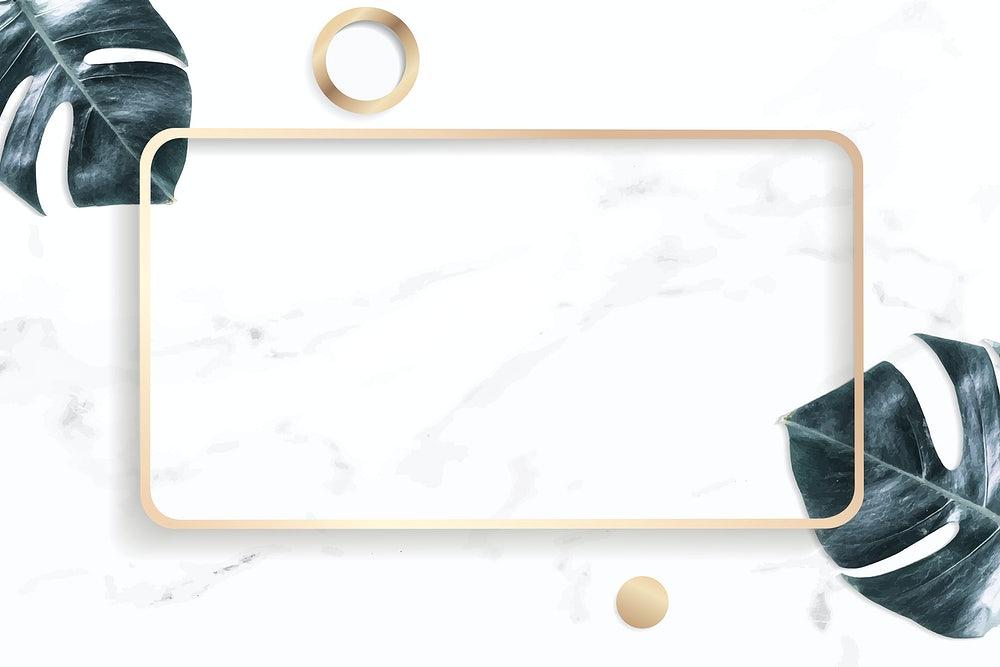 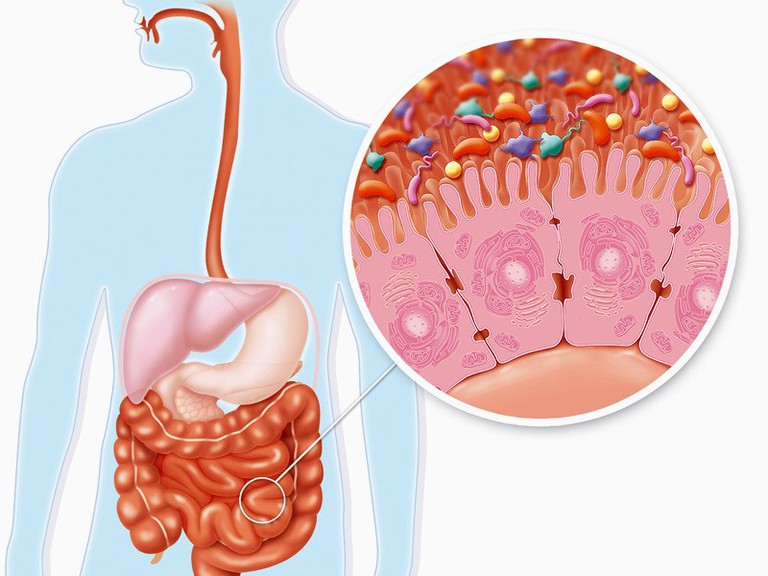 CHƯƠNG V: TIÊU HÓA
BÀI 25
TIÊU HÓA Ở KHOANG MIỆNG
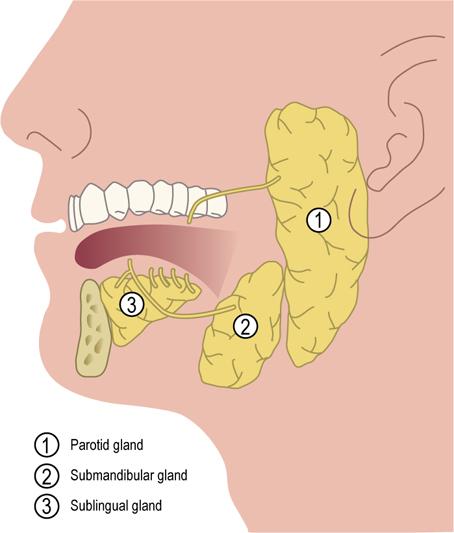 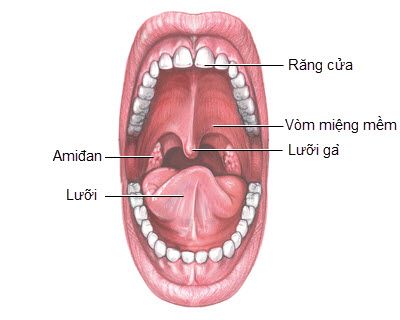 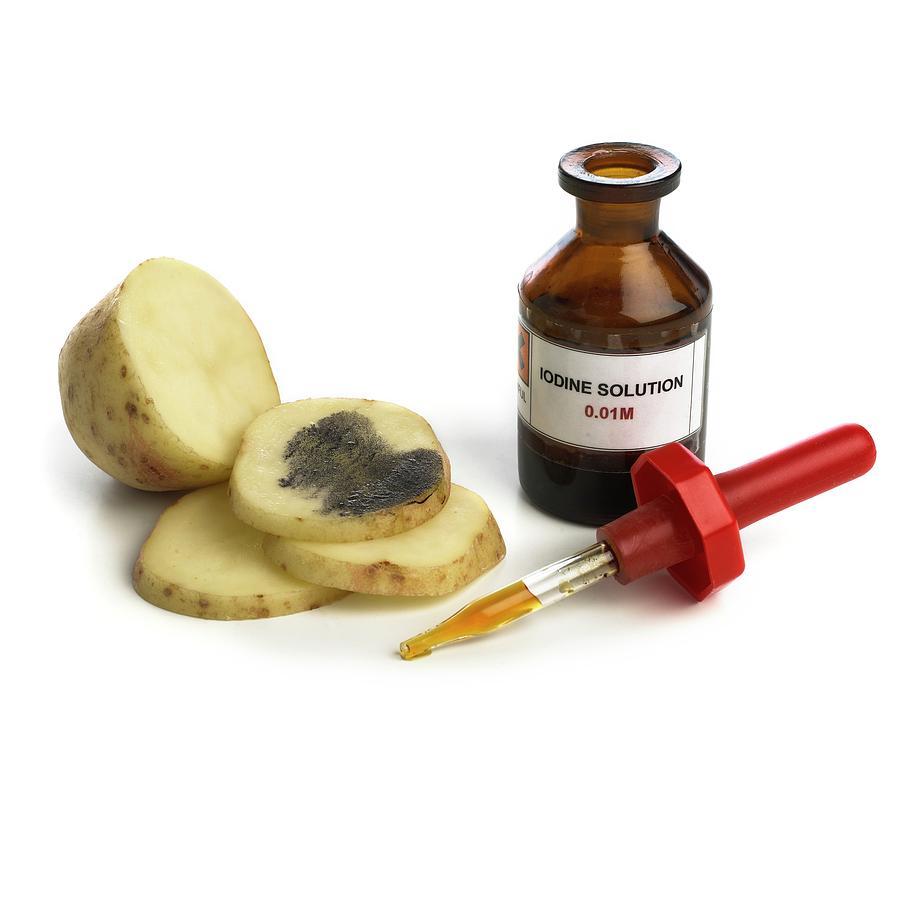 Stromê 
= NaOH 10% + CuSO4 2%
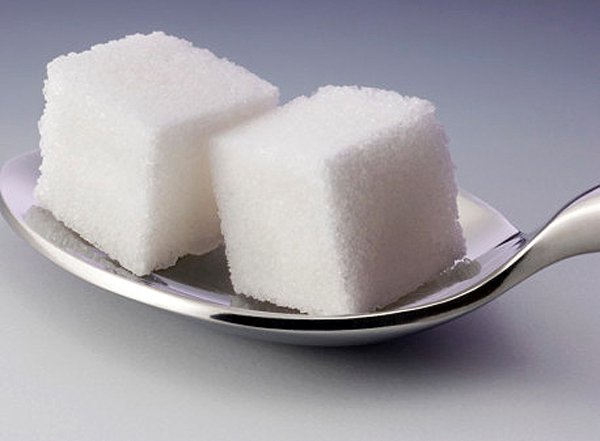 Thí nghiệm: có ba ống nghiệm A, B và C. Ở ống A chứa 2ml + 2ml nước lã. Ống B chứa 2ml hồ tinh bột và 2ml nước bọt. Ống C chứa 2ml hồ tinh bột và 2ml nước bọt, Sau đó mang ống C đi ngâm cách thủy trong cốc nước ấm 37.5 độ C. 
Lần lượt nhỏ dd iốt vào 3 ống nghiệm.
Sau 15 phút thì nhận thấy sự thay đổi màu trong các ống
1. Biểu diễn thí nghiệm dưới dạng hình vẽ 
2. Dự đoán kết quả thí nghiệm và giải thích kết quả thí nghiệm đó
3. Rút ra hoạt tính của enzim có trong nước bọt
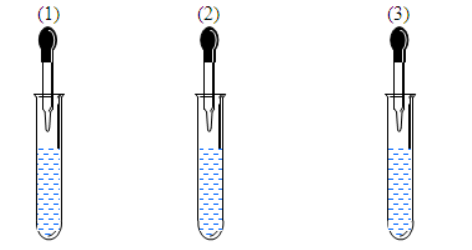 Dung dịch I Ốt
Dung dịch I Ốt
Dung dịch I Ốt
2ml Hồ tinh bột + 2 ml nước bọt
2ml Hồ tinh bột + 2 ml nước bọt
2ml Hồ tinh bột + 2 ml nước lã
Chậu nước 37 độ
C
A
B
Thí nghiệm: có ba ống nghiệm A, B và C. Ở ống A chứa 2ml + 2ml nước lã. Ống B chứa 2ml hồ tinh bột và 2ml nước bọt. Ống C chứa 2ml hồ tinh bột và 2ml nước bọt và nhỏ thêm vài giọt HCl (2%). Lần lượt nhỏ dd iốt vào 3 ống nghiệm.
 Sau 15 phút thì nhận thấy sự thay đổi màu trong các ống
1. Biểu diễn thí nghiệm dưới dạng hình vẽ 
2. Dự đoán kết quả thí nghiệm và giải thích kết quả thí nghiệm đó
3. Rút ra hoạt tính của enzim có trong nước bọt
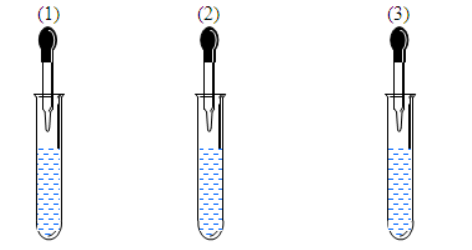 Dung dịch I Ốt
Dung dịch I Ốt
Dung dịch I Ốt
2ml Hồ tinh bột + 2 ml nước bọt
Nhỏ thêm 2 -3 giọt Axit HCl
2ml Hồ tinh bột + 2 ml nước bọt
2ml Hồ tinh bột + 2 ml nước lã
C
A
B
Thí nghiệm: có ba ống nghiệm A, B và C. Ở ống A chứa 2ml + 2ml nước lã. Ống B chứa 2ml hồ tinh bột và 2ml nước bọt. Ống C chứa 2ml hồ tinh bột và 2ml nước bọt đã đun sôi.
Lần lượt nhỏ dd Strome vào 3 ống nghiệm.
Sau 15 phút thì nhận thấy sự thay đổi màu trong các ống
1. Biểu diễn thí nghiệm dưới dạng hình vẽ 
2. Dự đoán kết quả thí nghiệm và giải thích kết quả thí nghiệm đó
3. Rút ra hoạt tính của enzim có trong nước bọt
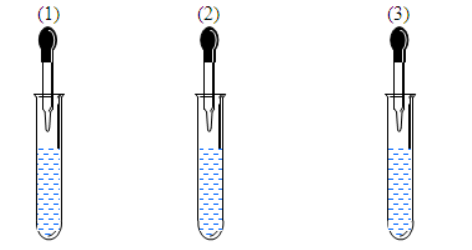 Dung dịch stromê
Dung dịch stromê
Dung dịch strome
2ml Hồ tinh bột + 2 ml nước bọt đã đun sôi
2ml Hồ tinh bột + 2 ml nước bọt
2ml Hồ tinh bột + 2 ml nước lã
C
A
B
Chất xúc tác sinh học
Hàm lượng nhỏ
Làm tăng tốc độ phản ứng
Đặc hiệu, có điều kiện phản ứng
EMZIM
1. Tiêu hóa thức ăn ở khoang miệng
2. Nuốt và đẩy thức ăn qua thực quản
https://www.youtube.com/watch?v=adJHdrQ4CRM
https://www.youtube.com/watch?v=YWDUN7C1TTs
1. Cấu tạo dạ dày
Hình túi, thành dạ dày có 4 lớp:
Lớp màng ngoài
Lớp cơ: dày, khỏe gồm 3 lớp cơ dọc, cơ vòng, cơ chéo 
Lớp dưới niêm mạc
Lớp niêm mạc: nhiều tuyến vị tiết ra dịch vị